Extra ppt for a Wednesday 9AMon … how to deduce the inbreeding coefficient of individuals based on SNP data
wlink@gwdg.de   14.03.2023 14:16
Marker-based extent of heterozygosity of the A-genome of a B. napus F1-hybrid and its parents (Snowdon et al., 2015, Giessen)
The nine C-genome chro-mosomes are not shown here.
Chromomoses A01 to A10; yellow indicates homozygous region, blue heterozygous region
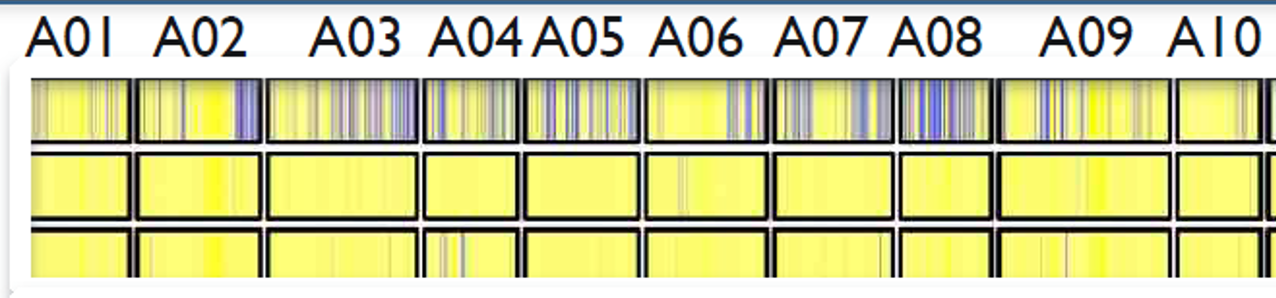 F1
P1
P2
This Brassica F1 is indeed at many chromosomal regions heterozygous. But it is very far from 100% heterozygous. Parents that differ for all genes, hence F1 which is 100% (genome-wide) heterozygous is a Fata Morgana.
2
Although we like to have a scale from 0 to 1 (0% to 100%), heterozygosity can not be 100% (not genome-wide). Hence, we employ a ‚substitute-parameter‘ to allow for a 0-1 scale.
Panmictic index
0
0.25
0.50
1.0
Inbreedingcoefficient
1
0.75
0.50
0
Hetero-zygosity (%)
2pq
0.502pq
0.252pq
0
0.42
0.21
0.105
1
Homozy-gosity (%)
p²+q²
0.58
0.79
0.895
3
1.0
A2A2
A1A1
Frequencies of genotypes
0.5
A1A2
0.0
0.5
1.0
Frequency q of allele A2
Frequency of heterozygotes and: What does this mean for inbreeding coefficient F
We re-consider the display of allele frequency versus genotype frequency in HWE situation.

We take a specific population as reference population, and that population – if in HWE – is zero-inbred, its members are all zero-inbred (and non-related and so on ;-)
4
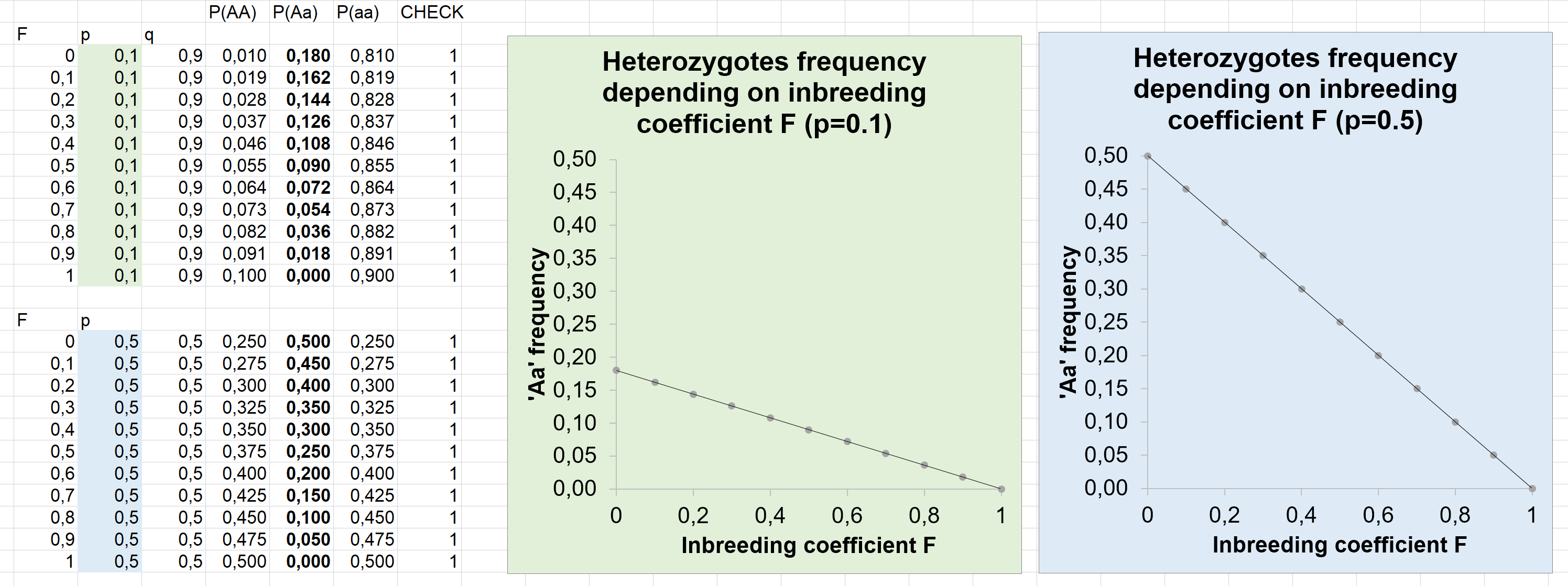 With intermediate allele frequencies such as p=q=0.5, there are larger differences possible for H(Aa). Heterozygotes can be max. 50% or 0%. Hence, some error variation in data is a lesser problem.

With more extreme allele frequencies such as p=0.1, the possible differences are smaller. Heterozygotes can be  max. 18% and min. 0%. Hence, error variation in data might b ea larger problem (? is-this-true?)
With more extreme allele frequencies such as p=0.1, AA occur with max 10% and min. 1%;  aa occur with max. 90% and min. 81%.  Both show the same range of 9%. This is because   p²-p = q²-q = pq. Hm …
5
1.0
0.5
Frequencies of A1A2 genotypes
0.5
Frequency of heterozygotes: What does this mean for inbreeding coefficient F
Consider two breeding populations, such as Lolium perenne and Lolium multiflorum, both at locus 1 (cytochrome P450). With two alleles at that locus and different allele frequencies (p(A2) = 0.4 or 0.8), the non-inbred setting leads to either 48% of heterozy-gotes or to 32% of heterozygous plants (individuals, genotypes).
Pop.1; Locus 1.Non-inbred (H=2pq)Half-inbred (H=(2pq)/2)
Pop.2; Locus 1.Non-inbred (H=2pq) Half-inbred (H=(2pq)/2)
A1A2
0.48
H=48% and H=32% tell the same message: F=0.

Finding of 24% in Pop.1 would indicate F=0.5 (might result from once-fertilization of all plants).
Finding 16% in Pop.2 would indicate F=0.5.

Finding 24% in Pop.2 would indicate F=(1 - 0.24/0.32) = 0.25, by the way.
0.32
0.24
0.16
1.0
0.8
0.4
0.0
Frequency q of allele A2
6
1.0
0.5
Frequencies of A1A2 genotypes
0.5
Frequency of heterozygotes and: What does this mean for inbreeding coefficient F
Consider two breeding populations, such as Lolium perenne and Lolium multiflorum, both at locus 1 (cytochrome P450). With two alleles at that locus and different allele frequencies (p(A2) = 0.4 or 0.8), the non-inbred setting leads to either 48% of heterozy-gotes or to 32% of heterozygous plants (individuals, genotypes).
Pop.1; Locus 1.Non-inbred (H=2pq)Half-inbred (H=(2pq)/2)
Pop.2; Locus 1.Non-inbred (H=2pq) Half-inbred (H=(2pq)/2)
A1A2
0.48
Classical notation:
P(AA) = p²(A)        +  F ∙  p(A)∙q(a)H(Aa) = 2∙p(A)∙q(a) - F ∙ 2∙p(A)∙q(a)
Q(aa) = q²(a)          + F ∙  p(A)∙q(a)

Notation in PLINK (DOI 10.1086/519795)P(AA)+Q(aa) =  F +  (1-F)∙(p²(A) + q²(a))being the probability to be inbred (F) plus the probability of being ‘anyway’ (1-F) homozygous (because the restricted number of alleles and chance causes it).
0.32
0.24
0.16
1.0
0.8
0.4
0.0
Frequency q of allele A2
7
1.0
0.5
Frequencies of heterozygotes
0.5
Frequency of heterozygotes and: What does this mean for inbreeding coefficient F
Consider a breeding populations, such as Lolium perenne, at two loci (locus A is cytochrome P450; locus B is glutathione transferase). We have two alleles at each locus and different allele frequencies at these two loci: p(A2) = 0.4; p(B2)=0.8.
Pop.1; Locus 1.Non-inbred (H=2pq)Half-inbred (H=(2pq)/2)
Pop.1; Locus 2.Non-inbred (H=2pq) Half-inbred (H=(2pq)/2)
A1A2 or B1B2
0.48
0.32
1.0
0.8
0.4
0.0
Frequency q of allele A2
8
1.0
0.5
Frequencies of A1A2 genotypes
0.5
Frequency of heterozygotes and: What does this mean for inbreeding coefficient F
Consider a breeding population (Lolium perenne), before and after a Drift-event, at the locus cytochrome P450. With two alleles at that locus and allele frequency (p(A2) = 0.4 before Drift, the non-inbred setting leads to 48% of heterozygotes.
Pop.1; Locus 1.Non-inbred (H=2pq)Half-inbred (H=(2pq)/2)
Pop.1 after DRIFT; Locus 1.Non-inbred (H=2pq) Half-inbred (H=(2pq)/2)
A1A2
1.0
0.8
0.4
0.0
Frequency q of allele A2
9
10
11
Algebra and plausibility reasoning for these ‘rules’. Take p=1/3.
With P=0.3 meaning F=0.7 ... we expect these frequencies: P(AA) = p²(A) + Fpq             = (1/9) + 0.7∙(2/9) = 12/45  H(Aa) = 2∙p(A)∙q(a) - F∙2∙pq = (4/9) – 0.7∙(4/9) =   6/45
Q(aa) = q²(a) + Fpq              = (4/9) + 0.7∙(2/9) =  27/45
With P=1.0 meaning F=0.0 ... we expect these frequencies: P(AA) = p²(A)              = (1/9) would mean 5 in 45H(Aa) = 2∙p(A)∙q(a)     = (4/9) would mean 20  in 45
Q(aa) = q²(a)              = (4/9) would mean  20 in 45
We expect to find 6-out-of 45 individuals being heterozygous at that locus (instead of 20 A:T with F=0; and 12+27=39 homozygotes at that locus). We feed in: p=1/3 & q=2/3 (taken from the genotypes of the 45 individuals, well, estimated, alas). We ‘know’ 2pq=4/9=20/45. The homozygotes ‘vote’ for F=1. The heterozygotes kind-of-vote ‘vote’ for P =1 (after all, as they are heterozygous, so they cannot vote for inbreeding). //if we gave 0 to the homozygotes and 1 to the heterozygotes, then we came to “% heterozygous SNP” which is not what we want//.  Give each of the homozygotes the vote “0” and the heterozygotes the vote “1/(2qp)” which would be 1/(4/9) = 9/4 = 2,25.
With the expected 6 heterozygotes out of 45 individual: (39 ∙ 0 + 6 ∙ 2,25)/45 = 0,3 which is in the example the in-built P. F=0.7=1-P. 	!qed H(Aa) = 2∙p∙q - F∙2∙pq  = 2pq ( 1-F) 	    - and be aware this is the expected frequency per each individual (plant, genotype). Give each identified heterozygote a weight of 1/2pq. Hence, with that expected frequency and the given weight, the heterozygotes, altogether, create this result:  [2pq(1-F)] / (2pq) = (1-F) = P
12
Algebra and plausibility reasoning for these ‘rules’. Take p=1/3.
With P=0.3 meaning F=0.7 ... we expect these frequencies: P(AA) = p²(A) + Fpq             = (1/9) + 0.7∙(2/9) = 12/45  H(Aa) = 2∙p(A)∙q(a) - F∙2∙pq = (4/9) – 0.7∙(4/9) =   6/45
Q(aa) = q²(a) + Fpq              = (4/9) + 0.7∙(2/9) =  27/45
 
We expect the A:A in frequency of p² +Fpq and give THEM the weight (‘vote’) of (1/p  - 1)
We expect the T:T in frequency of q² +Fpq and give THEM the weight (‘vote’) of (1/q  - 1).
We treat the A:A differently from the T:T. Well. Just a side-comment.
 
(p² +Fpq)(1/p  - 1)      + (q² +Fpq)(1/q  - 1) =   p – p² + Fq   - Fpq  +  q – q² + Fp – Fpq    =
1 – p² - q²      + F (q + p – 2pq)                   =     
1 – p² - q²      + F (1 – 2pq)                         = 
2pq                + F(1 - 2pq)                          =  
F + 2pq(1-F)

Alas, this expression “F  + 2pq(1-F)” does not isolate F as intended.
But if we let the heterozygotes A:T now vote with “-1”, then they nicely nullify the 2pq(1-F)  part of the result, since 2pq(1-F) is their expected frequency and so this rule isolates F and that is what we seek.
13
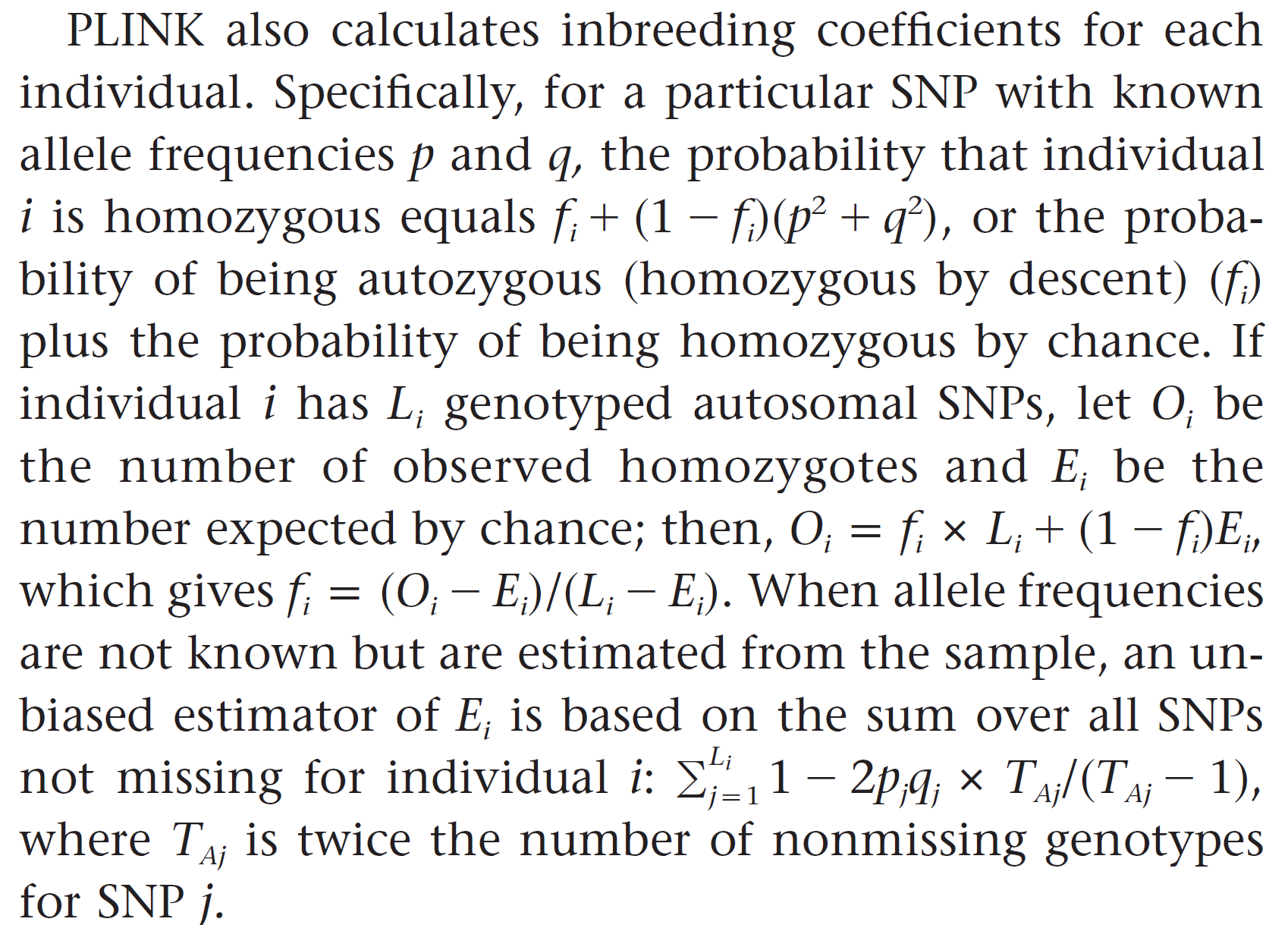 PLINK DOI 10.1086/519795
I did not further study, verify, compare, test .. this part of the PLINK explanation, someone need to do this.
14
http://www.popgen.dk/angsd/index.php/HWE_and_Inbreeding_estimates). It might work with array data
https://github.com/fgvieira/ngsF. 
“... when using a package to calculate inbreeding from low-coverage sequence data or GBS data ... it will correctly notice fewer heterozygotes than expected and then incorrectly interpret this as evidence against inbreeding” ©TB
15